Chapter 2Wireless Data Transmission
Reference: Jorge Olenewa, Guide to Wireless Communications, 3rd edition, ISBN-13: 9781111307318, 2013
© Cengage Learning  2014
Department of Computer Engineering, Faculty of EngineeringPrince of Songkla University, Phuket Campus
Objectives
2
Discuss the two types of wireless transmissions
Explain the properties of a wave, such as amplitude, wavelength, frequency, and phase
Describe the basic concepts and techniques related to the transmission of data by radio waves
242-306 Mobile and Wireless Computing
Wireless Signals
3
Data travel in the “air”?
Can data send in the outer space (outside world)?
Wireless data signals travel on electromagnetic waves
Through space at the speed of light
300,000 kilometers per second
Two basic types of waves
Infrared light
Radio waves
242-306 Mobile and Wireless Computing
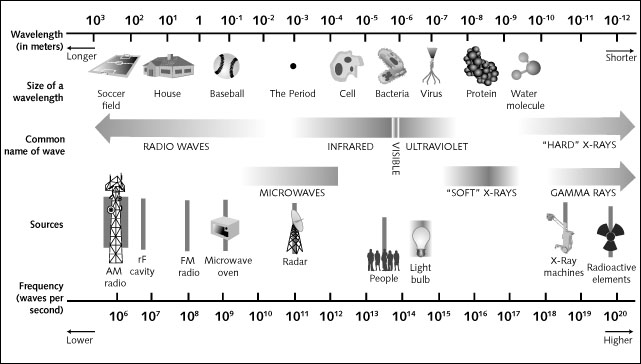 Figure 2-1  Electromagnetic spectrum
242-306 Mobile and Wireless Computing
4
Wireless Signals
5
Two basic types of waves
Infrared Light
Radio Waves
242-306 Mobile and Wireless Computing
Infrared Light
6
Infrared (IR) light is electromagnetic radiation with longer wavelengths than those of visible light. 
This range of wavelengths corresponds to a frequency range of approximately 430 THz down to 300 GHz. 
The existence of infrared radiation was first discovered in 1800 by astronomer William Herschel.
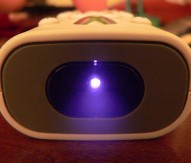 242-306 Mobile and Wireless Computing
Infrared Light for Communications
7
It is easy to transmit information with light
Light has two properties: off and on
A 1 in binary code could result in a light quickly flashing on; a 0 could result in the absence of light
Light spectrum
Types of light that travel from the Sun to the Earth
Infrared light
Adjacent to visible light (although invisible)
A much better medium for data transmission
Less susceptible to interference
242-306 Mobile and Wireless Computing
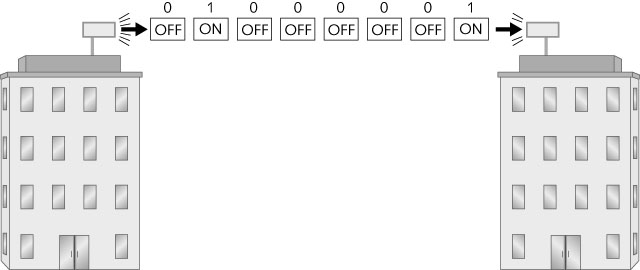 Figure 2-2  Transmitting a message using visible light
242-306 Mobile and Wireless Computing
8
Infrared Light for Communications
9
Infrared wireless systems require:
Emitter that transmits a signal (LED)
Detector that receives the signal
Infrared wireless systems send data by the intensity of the light wave
Detector senses the higher intensity pulse of light
And produces a proportional electrical current
Infrared wireless transmission types
Directed transmission (called line-of-sight or LOS)
Diffused transmission – relies on reflected light
242-306 Mobile and Wireless Computing
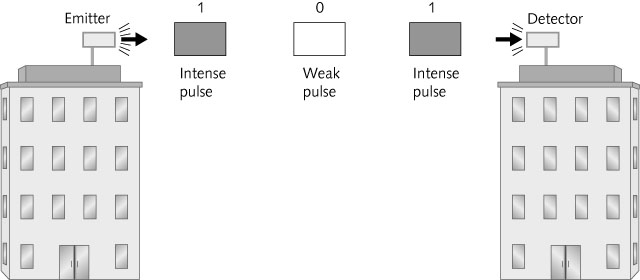 Figure 2-3  Light pulses
242-306 Mobile and Wireless Computing
10
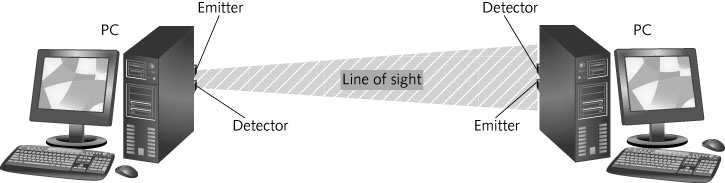 Figure 2-4  Directed infrared transmission
242-306 Mobile and Wireless Computing
11
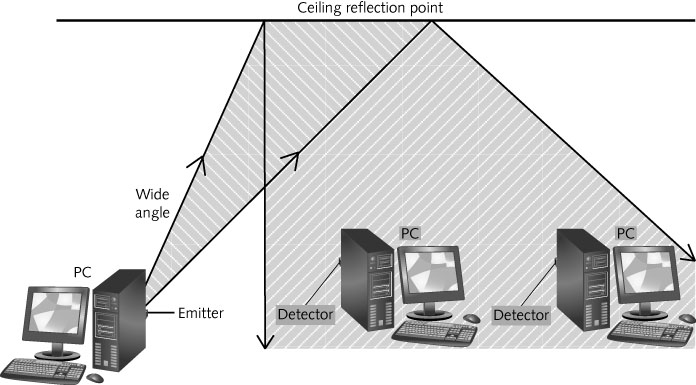 Figure 2-5  Diffused infrared transmission
242-306 Mobile and Wireless Computing
12
Infrared Light
13
Advantages
It does not interfere with other types of communication signals
It is not affected by other signals (except light)
Infrared light does not penetrate walls
Signals are kept inside a room
Limitations
Lack of mobility
Range of coverage
Can cover a range of only 50 feet (15 meters)
Diffused infrared can only be used indoors
Speed of transmission
242-306 Mobile and Wireless Computing
Infrared Light
14
Some specialized wireless local area networks are based on the infrared method
Used in situations where radio signals would interfere with other equipment
Light waves cannot penetrate through materials like wood or concrete
Heat rays are absorbed by most objects
Solid objects, dust and humidity can limit the distance that light and infrared waves can travel
242-306 Mobile and Wireless Computing
Radio Waves
15
Radio waves are a type of electromagnetic radiation with wavelengths in the electromagnetic spectrum longer than infrared light.
Radio waves have frequencies from 300 GHz to as low as 3 kHz. 
Like all other electromagnetic waves, they travel at the speed of light.
242-306 Mobile and Wireless Computing
Radio Waves
16
Naturally occurring radio waves are made by lightning, or by astronomical objects. 
Artificially generated radio waves are used for fixed and mobile radio communication:
Broadcasting, radar and other navigation systems, communications satellites, computer networks and innumerable other applications.
242-306 Mobile and Wireless Computing
Radio Waves
17
Different frequencies of radio waves have different propagation characteristics in the Earth's atmosphere.
Shortwave radio (shortwave frequency) can reflect off the ionosphere and travel around the world, and much shorter wavelengths bend or reflect very little and travel on a line of sight e.g., AM radio.
Longwave radio may cover a part of the Earth very consistently e.g., FM radio.
242-306 Mobile and Wireless Computing
[Speaker Notes: Shortwave radio refers to radio transmissions using shortwave frequencies.!!!]
Radio Waves
18
AM Radio vs. FM Radio
AM: 535 to 1705kHz
FM: 88 to 108 MHz
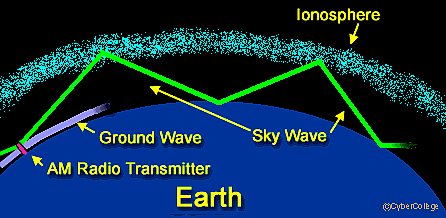 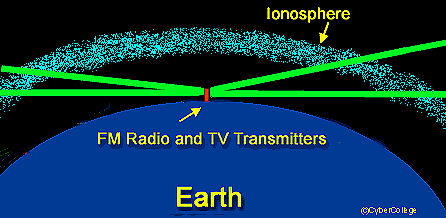 242-306 Mobile and Wireless Computing
Radio Waves
19
Radio waves provide the most common and effective means of wireless communications today
Energy travels through space or air in electromagnetic waves
Antenna
Length of copper wire, or similar material with one end free and the other end connected to a receiver or transmitter
242-306 Mobile and Wireless Computing
[Speaker Notes: Many people use radio wave for communication (majority)
Energy (data) travel in the air in electromagnetic
Radio wave come from:  Electric current  wire  Create magnetic field (around wire)
                         Magnetic field move  Create radio wave (move out)]
Radio Waves
20
Electrical current moves the antenna
At the same frequency as the radio waves
Electromagnetic wave (EM wave) – continuous (analog) combination of magnetism and electrical pressure (voltage) moving away from an antenna
Radio (radiotelephony) waves
When an electric current passes through a wire, it creates a magnetic field
In the space around the wire
As this magnetic field radiates or moves out, it creates radio waves
242-306 Mobile and Wireless Computing
Frequency and Wavelength
21
A magnetic field and an electrical field around the antenna.
Receiver antenna can pickup transmitted radio signals
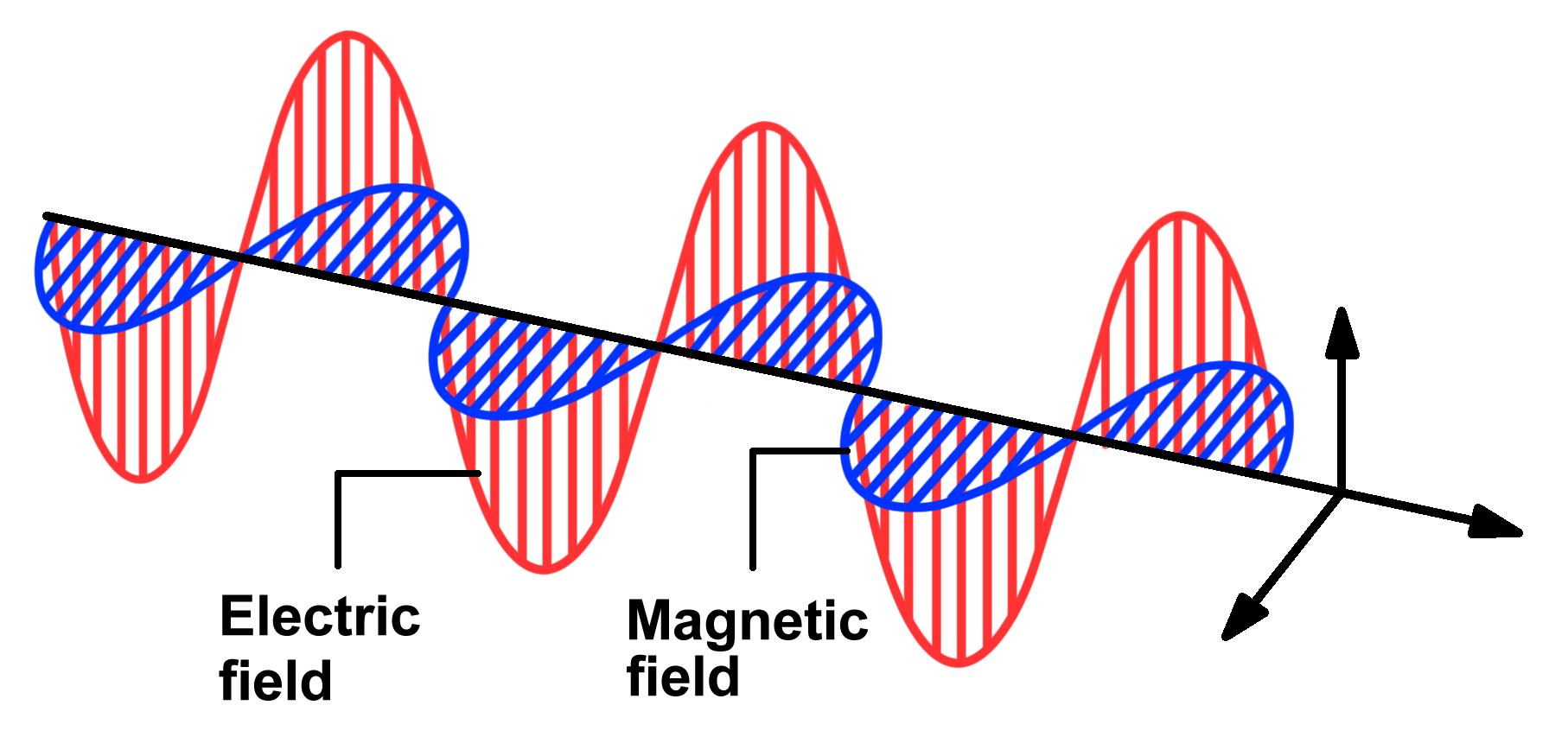 242-306 Mobile and Wireless Computing
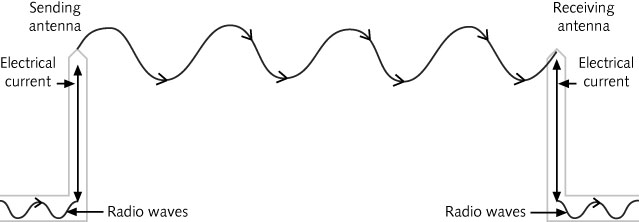 Figure 2-18  Radio antennas transmitting and receiving signals
242-306 Mobile and Wireless Computing
22
Radio Waves
23
Advantages of radio waves
Can travel great distances
Can penetrate most solid objects
With the exception of metallic ones
Invisible
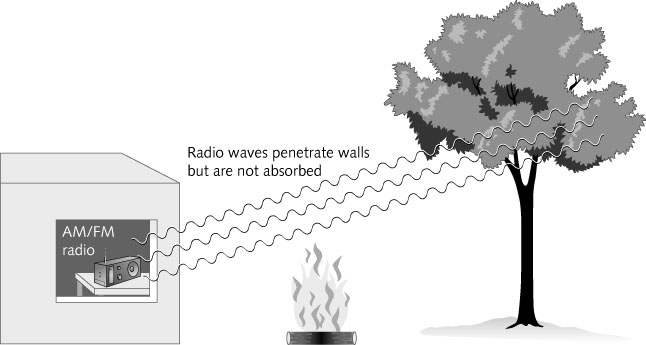 Figure 2-9  Radio waves can 
penetrate most solid objects
242-306 Mobile and Wireless Computing
How Radio Data is Transmitted
24
Radio waves can be used to transmit data
Over long distances
Without the need for wires
Types of data
Analog data
Digital data
242-306 Mobile and Wireless Computing
Analog and Digital
25
Analog signal
The intensity of the waves (voltage or amplitude) varies
It is broadcast continuously
Examples:
Audio, video, voice, and light
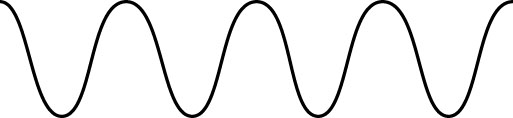 Figure 2-10  Analog signal
242-306 Mobile and Wireless Computing
Analog and Digital
26
Digital signal
Consists of discrete or separate pulses
Has numerous starts and stops throughout the signal stream
Computers operate using digital signals
Analog signal must be converted into a digital format 
Before it can be stored and processed or interpreted by a computer
242-306 Mobile and Wireless Computing
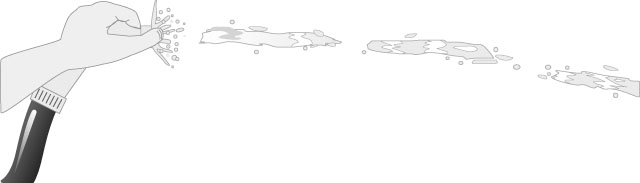 Figure 2-11 Simulating a digital signal with a garden hose
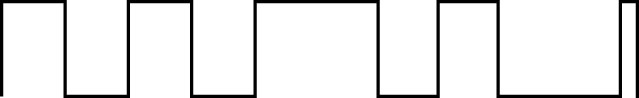 Figure 2-12  Digital signal
242-306 Mobile and Wireless Computing
27
Analog and Digital
28
To transmit a digital signal over an analog medium, a modem is used
Modem (Modulator/Demodulator)
Converts the distinct digital signals from a computer 
Encodes them into a continuous analog signal
For transmission over analog phone lines
Modulation
Process of encoding the digital signals (bits) onto an analog wave
242-306 Mobile and Wireless Computing
Frequency and Wavelength
29
Wavelength – distance between any point in one wave cycle and the same point in the next wave cycle
Frequency – Rate at which a radio circuit creates the waves
The number of times a cycle occurs within one second
Carrier signal
Sent by radio transmitters
Continuous wave (CW) of constant amplitude (also called voltage) and frequency
An up-and-down wave called an oscillating signal or a sine wave
242-306 Mobile and Wireless Computing
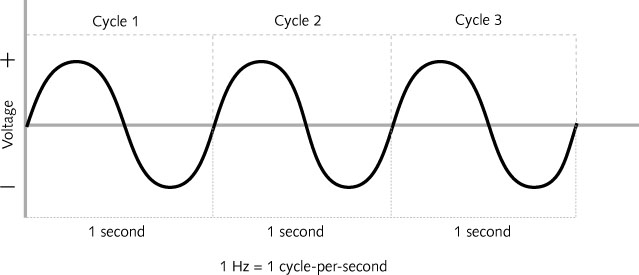 Figure 2-15  Sine wave (analog wave) and frequency
242-306 Mobile and Wireless Computing
30
Frequency and Wavelength
31
A change in voltage does not create a change in frequency
The term Hertz (Hz) is used to measure frequency
A Kilohertz (KHz) is 1,000 Hertz
A Megahertz (MHz) is 1,000,000 Hertz
A Gigahertz (GHz) is 1,000,000,000 Hertz
The wave measured as 710,000 Hz is referred to as 710 KHz
242-306 Mobile and Wireless Computing
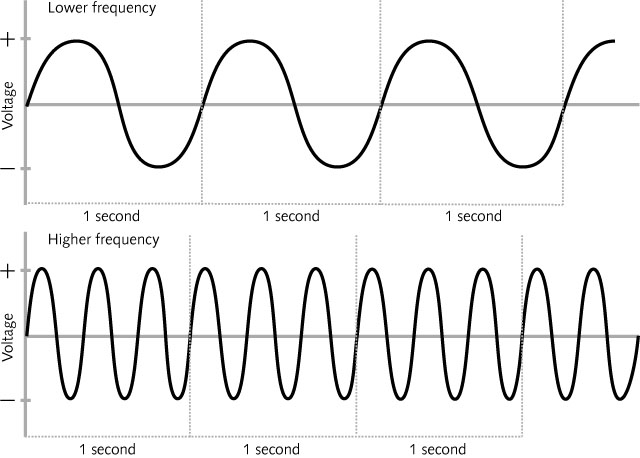 Figure 2-16  Two different frequencies; same amplitude
242-306 Mobile and Wireless Computing
32
Transmission Speed
33
Speed of transmission is usually shown in bits per second (bps)
Baud rate
Another term used in measuring the speed of radio transmission
Number of signal units per second that are required to represent the bits transmitted
Baud is a change in the carrier signal
It is possible to have a change in signal (a baud) represent more than 1 bit
242-306 Mobile and Wireless Computing
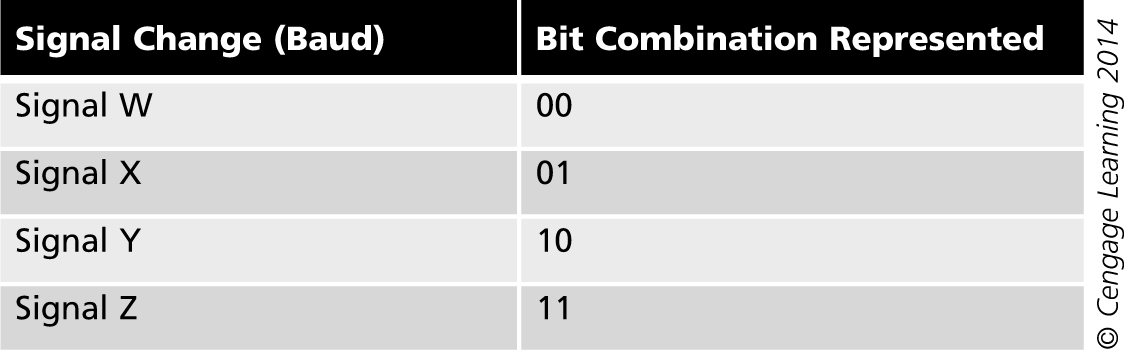 Table 2-2  Bit representation of four signal changes
242-306 Mobile and Wireless Computing
34
Transmission Speed
35
Analog modems transmit at a rate of 4,800 baud
Maximum number of signal changes per second that a phone line can support
Current modems can transmit up to 33,600 bps
Using more complex modulation techniques
Along with compression of the data
When a signal unit can represent:
Two bits, it is known as a dibit
Three bits, it is known as a tribit
Four bits, it is known as a quadbit
242-306 Mobile and Wireless Computing
[Speaker Notes: 4800 baudx 7 bit = 33,600 bps]
Transmission Speed
36
Bandwidth
Range of frequencies that can be transmitted by a particular system or medium
Refers to the maximum data transmission capacity
Accurate only when referring to purely digital systems
242-306 Mobile and Wireless Computing
Analog Modulation
37
Representation of analog information by an analog signal
Analog modulation types
Amplitude modulation
Frequency modulation
Phase modulation
Amplitude modulation (AM)
Height of a carrier wave is known as the amplitude
Can be measured in volts (electrical pressure)
Height of the carrier wave is changed in accordance with the height of the modulating signal
242-306 Mobile and Wireless Computing
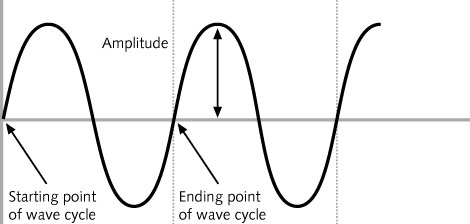 Figure 2-19  Amplitude of a signal
242-306 Mobile and Wireless Computing
38
Analog Modulation
39
Amplitude modulation (AM)
Used by broadcast radio stations
Very susceptible to interference from outside sources
Frequency modulation (FM)
Number of waves that occur in one second undergoes change based on the amplitude of the modulating signal
Often used by broadcast radio stations
Not as susceptible to interference from outside sources
FM carrier has a wider bandwidth
Allows it to carry Hi-Fi as well as stereophonic signals
242-306 Mobile and Wireless Computing
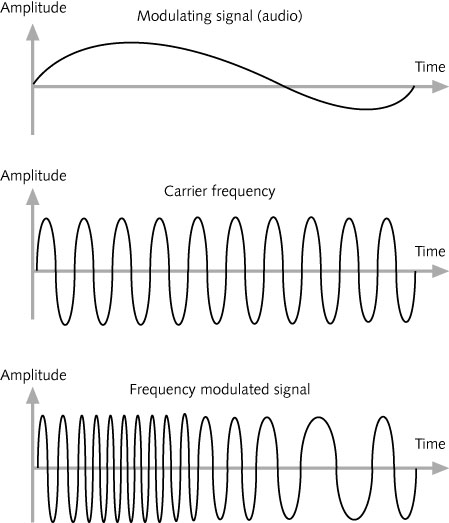 Figure 2-21  Frequency modulation (FM)
242-306 Mobile and Wireless Computing
40
Analog Modulation
41
Phase modulation (PM)
Changes the starting point of the cycle
It is not generally used to represent analog signals
A signal composed of sine waves has a phase associated with it
Phase is measured in degrees
One complete wave cycle covers 360 degrees
A phase change is always measured with reference to some other signal
PM systems almost always use the previous wave cycle as the reference signal
242-306 Mobile and Wireless Computing
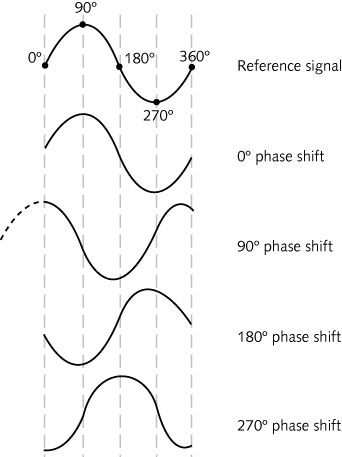 Figure 2-22  Visual representation of phase shift
242-306 Mobile and Wireless Computing
42
Digital Modulation
43
Method of encoding a digital signal onto an analog wave
For transmission over a medium that does not support digital signals
In a digital system, the changes are distinct using binary signals
Which exist in one of two states, a 1 or a 0
For a computer to be able to understand these signals
Each bit must have a fixed duration to represent 1 or 0
242-306 Mobile and Wireless Computing
Digital Modulation
44
Advantages
Makes better use of the bandwidth available
Requires less power to transmit
Performs better when the signal experiences interference from other signals
Error-correcting techniques are more compatible with other digital systems
There are three basic types of digital modulations:
Amplitude, frequency, and phase
Users demand more transmission speed
Today there are dozens of different types of modulation
242-306 Mobile and Wireless Computing
Digital Modulation
45
Binary signals
Digital data transmissions are typically sent in bursts of bits
Three types of binary signaling techniques can be used:
Return-to-zero (RZ)
Non-return-to-zero (NRZ)
Polar non-return-to-zero (polar NRZ)
Also known as non-return-to-zero-level (NRZ-L)
A variation of NRZ-L is non-return-to-zero, invert-on-ones (NRZ-I)
242-306 Mobile and Wireless Computing
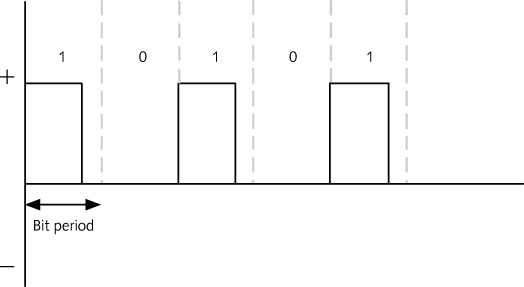 Figure 2-23  Return-to-zero (RZ)
242-306 Mobile and Wireless Computing
46
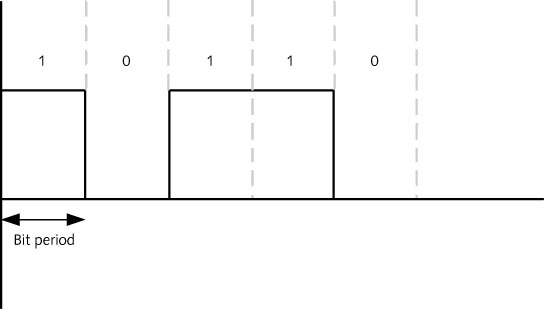 Figure 2-24  Non-return-to-zero (NRZ)
242-306 Mobile and Wireless Computing
47
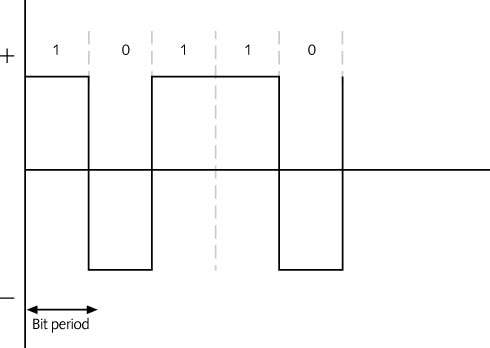 Figure 2-25  Polar non-return-to-zero (non-return-to-zero level or NRZ-L)
242-306 Mobile and Wireless Computing
48
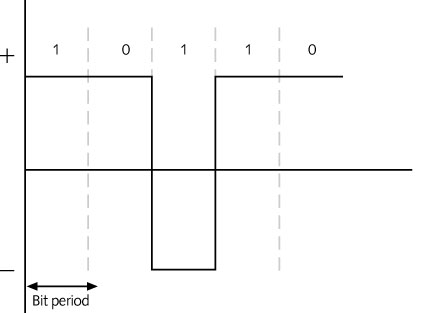 Figure 2-26  Non-return-to-zero, invert-on-ones (NRZ-I)
242-306 Mobile and Wireless Computing
49
Digital Modulation
50
Amplitude Shift Keying (ASK)
Binary modulation technique similar to amplitude modulation
Height of the carrier signal can be changed to represent a 1 bit or a 0 bit
ASK uses NRZ coding
Frequency Shift Keying (FSK)
Binary modulation technique that changes the frequency of the carrier signal
More wave cycles are needed to represent a 1 bit
242-306 Mobile and Wireless Computing
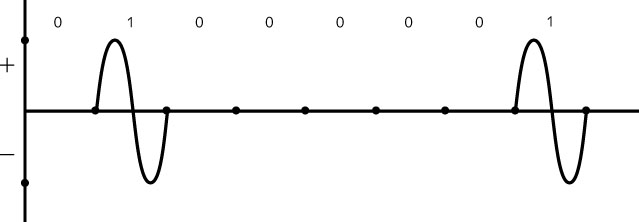 Figure 2-27  Amplitude shift keying (ASK)
242-306 Mobile and Wireless Computing
51
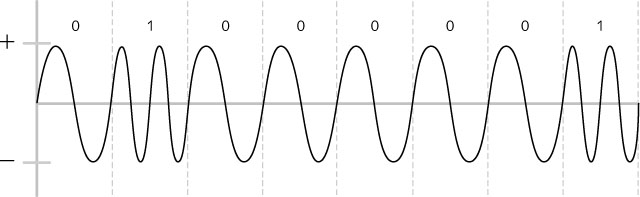 Figure 2-28  Frequency shift keying (FSK)
242-306 Mobile and Wireless Computing
52
Digital Modulation
53
Phase Shift Keying (PSK)
Binary modulation technique similar to phase modulation
Transmitter varies the starting point of the wave
PSK signal starts and stops because it is a binary signal
Quadrature amplitude modulation (QAM)
Technique of combining amplitude and phase modulation
Receivers can detect phase changes much more reliably than a frequency or amplitude change
In the presence of electromagnetic noise
242-306 Mobile and Wireless Computing
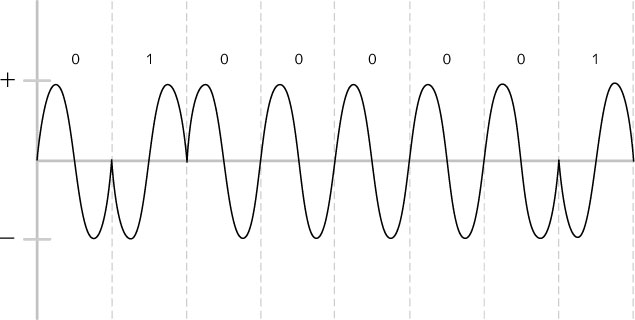 Figure 2-29  Phase shift keying (PSK)
242-306 Mobile and Wireless Computing
54
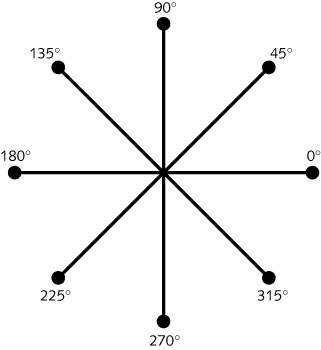 Figure 2-30  Phase modulation angles
242-306 Mobile and Wireless Computing
55
Digital Modulation
56
Binary phase shift keying (BPSK)
Can be used to transmit dibits (four signal changes equals 2 bits per signal change)
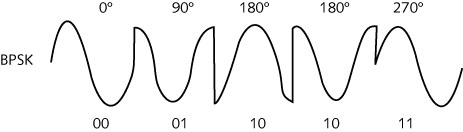 Figure 2-32  Transmitting dibits using BPSK
242-306 Mobile and Wireless Computing
[Speaker Notes: Phase is referenced by a previous wave]
Spread Spectrum
57
Narrow-band transmissions
Each signal transmits on one radio frequency
Or a very narrow range of frequencies
Vulnerable to outside interference from another signal
Radio signal transmissions are narrow-band
Spread spectrum transmission
Takes a narrow band signal and spreads it over a broader portion of the radio frequency band
Results in less interference and fewer errors
Two common methods
Frequency hopping and direct sequence
242-306 Mobile and Wireless Computing
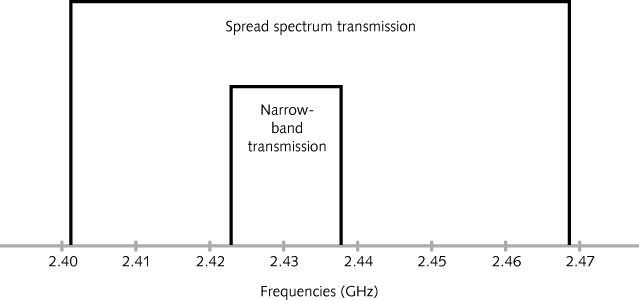 Figure 2-33  Spread spectrum vs. narrow-band transmission
242-306 Mobile and Wireless Computing
58
Frequency Hopping Spread Spectrum (FHSS)
59
Uses a range of frequencies
Changes frequencies several times during transmission
Hopping code
The sequence of changing frequencies
The receiving station must also know the hopping code
Multiple radios can each use a different sequence of frequencies within the same area
And never interfere with each other
If interference is encountered on a frequency
Only a small part of the message is lost
242-306 Mobile and Wireless Computing
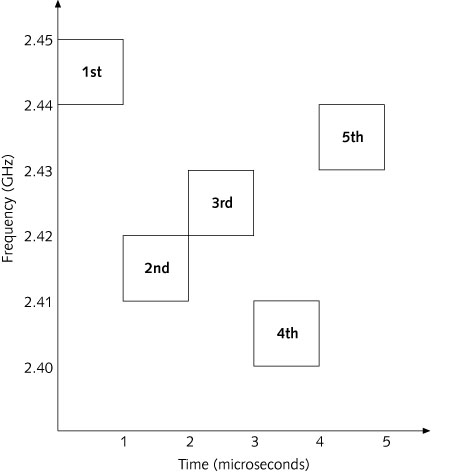 Figure 2-34  Frequency hopping spread spectrum (FHSS) transmission
242-306 Mobile and Wireless Computing
60
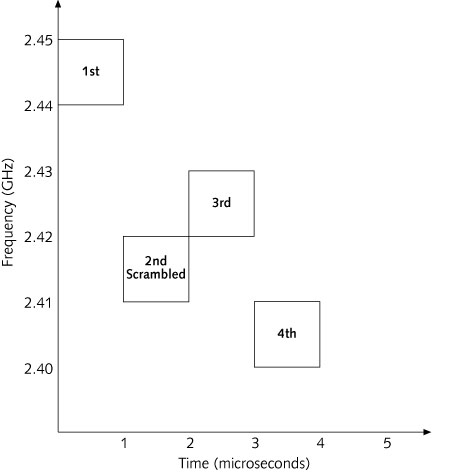 Figure 2-35  FHSS error detection
242-306 Mobile and Wireless Computing
61
Frequency Hopping Spread Spectrum (FHSS)
62
Frequency hopping can reduce the impact of interference from other radio signals
An interfering signal will affect the FHSS signal only when both are transmitting at the same frequency and at the same time
Because FHSS transmits short bursts over a wide range of frequencies, the extent of any interference will be small
The error can be detected through error checking
Message can be easily retransmitted
242-306 Mobile and Wireless Computing
Direct Sequence Spread Spectrum (DSSS)
63
Similar as: Word spelling when communicate by telephone (Somchai: Singapore, Oxygen, Man…)
Uses an expanded redundant code to transmit each data bit
And then a modulation technique such as QPSK
A DSSS signal is effectively modulated twice
Barker code (or chipping code)
A particular sequence of 1s and 0s
Ideal for modulating radio waves
As well as for being detected correctly by the receiver
It is also called a pseudo-random code
Before transmission, add the original data bit to the chipping code
242-306 Mobile and Wireless Computing
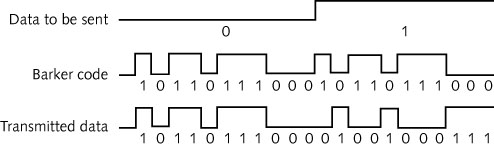 Figure 2-36  Encoding before modulation in a DSSS transmission
242-306 Mobile and Wireless Computing
64
Direct Sequence Spread Spectrum (DSSS)
65
DSSS system transmits combinations of multiple chips
11 chips are transmitted at a rate 11 times faster than the data rate
Characteristics
Frequency of the digital component of the signal is much higher than that of the original data (chip rate)
A plot of the frequency spectrum of this signal would look similar to random noise
All of the information contained in the original signal (a 0 or a 1 bit) is still there!
242-306 Mobile and Wireless Computing
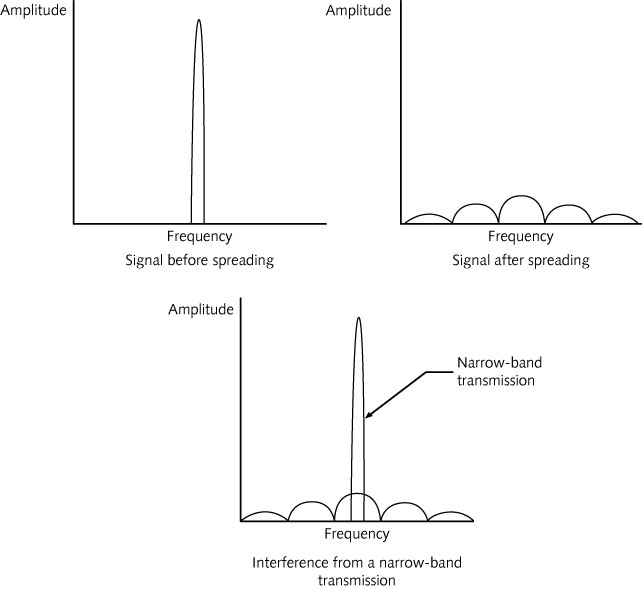 Figure 2-37  Spreading the signal over a wider range of frequencies
242-306 Mobile and Wireless Computing
66
Direct Sequence Spread Spectrum (DSSS)
67
Advantages
DSSS signal appears to an unintended narrow-band receiver to be low-powered noise
Noise can cause some of the chips to change value
Receiver can recover the original data bit
Using statistical techniques and mathematical algorithms
Thus avoiding the need for retransmission
DSSS devices are typically higher-end products
Because they are more expensive to manufacture than FHSS systems
242-306 Mobile and Wireless Computing
Summary
68
American Standard Code for Information Interchange (ASCII)
Coding scheme that uses numbers from 0 to 127 to represent symbols
Wireless transmissions do not use wires or any other visible media
Infrared wireless transmission can be either directed or diffused
Radio transmissions use a carrier signal
A continuous wave (CW) of constant amplitude (voltage) and frequency
242-306 Mobile and Wireless Computing
Summary
69
Carrier signal can undergo three types of modulation:
Amplitude, frequency, and phase
Digital modulation basic techniques
Amplitude, frequency and phase
Radio signals are by nature a narrow-band type of transmission
Transmit on one radio frequency or a very narrow spectrum of frequencies
242-306 Mobile and Wireless Computing
Summary
70
Spread spectrum
Takes a narrow signal and spreads it over a broader portion of the radio frequency band
Spread spectrum common methods
Frequency hopping spread spectrum (FHSS)
Direct sequence spread spectrum (DSSS)
242-306 Mobile and Wireless Computing
Homework
71
Prepare to send your name to network
Write your name in English and translate to hexadecimal (e.g., Bob => 42-6F-62)
Using ASCII Table
Convert hexadecimal value of your name to binary
Put group of 8 bits together
Draw a wave form to show a digital signal of your name
Using Amplitude Shift Keying (ASK)
Using Frequency Shift Keying (FSK)
Using Binary Phase Shift Keying (BPSK)
242-306 Mobile and Wireless Computing